План нашей школы
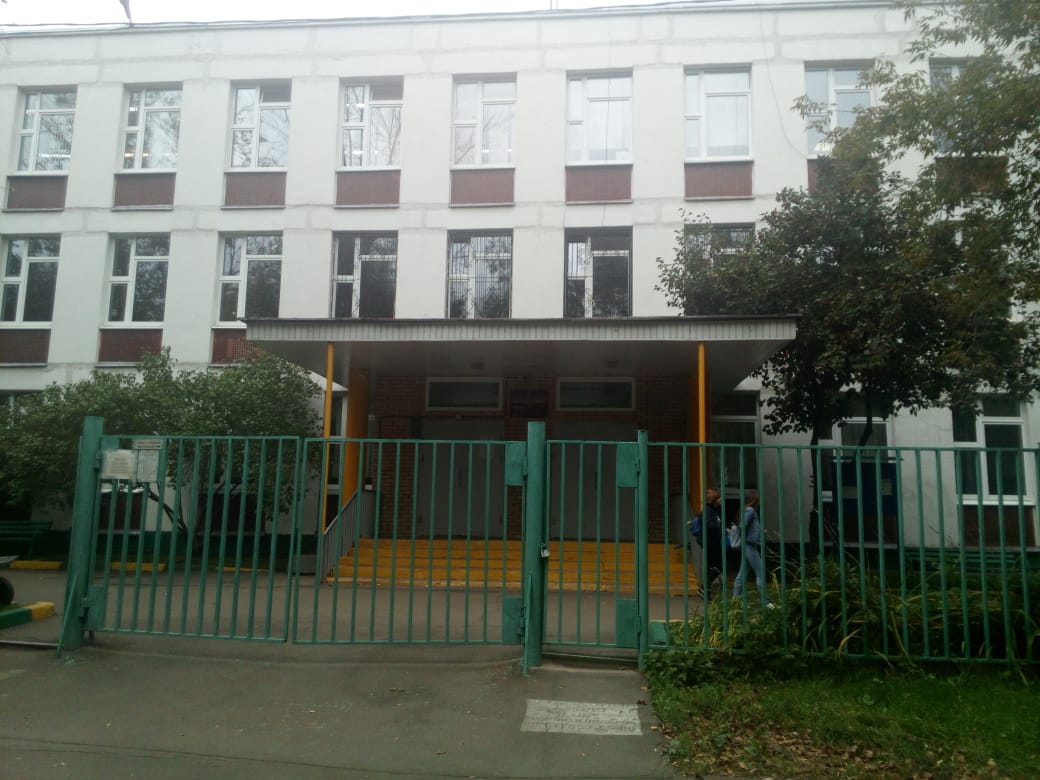 Участники
1. Попова Кристина-руководитель проекта, помогает придумывать график работы и помогает редактировать текст
2. Гулид Екатерина-участница проекта, занимаюсь рекламой, делаю электронную часть, помогаю составлять график
3. Бестужев Глеб-участник проекта, помогает редактировать текст, придумывает цель и задачу проекта
4. Белавин Тимофей-участник проекта, регистрировал проект на портале 1505, затем помогает делать электронную часть
Консультант нашего проекта-Шевчик Наталья Александровна
Цель нашего проекта
Цель нашего проекта, заключается в том, чтобы познакомить новых учеников и новых учителей  с планом нашей школы.
Проблема нашего проекта
Проблемой нашего проекта является, что гости, ученики перешедшие из других школ, первоклассники, новые учителя, не могут быстро ориентироваться по школе где что находится
Задачи нашего проекта
1.Снять видеоролик, чтобы новые учителя и новые ученики знали что где находится, мы его не сняли в связи с пандемией, мы могли попросить нашего консультанта, но мы хотим снять видеоролик, рассказывая что где находится и рассказать об истории школы
Продукт нашего проекта
Продукт нашего проекта является видеоролик с историей нашей школы
Актуальность нашего проекта
Актуальность нашего проекта заключается в том что новые учителя и ученики, попадая в нашу школу не знают территорию школы и не знают что где находится
График нашей работы
Определиться с темой проекта (28-30 сентября).
Выбрать консультанта (1-2 октября).
Сформулировать цель, задачи (3-5 октября).
Найти источники о истории школы (9-13 октября)
Работа с источниками (14-18 октября)
Собрать и обработать исходную информацию (19-23 октября).
Снять видеоролик о школе (24-27 октября), не сняли в связи с пандемией.
Создать и опубликовать рекламу проекта (не позднее 7 декабря).
Презентация (28-30октября)
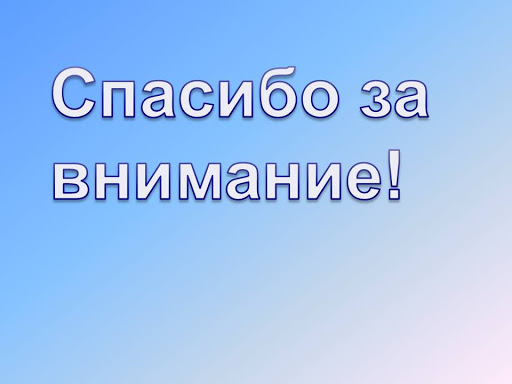